Welcome Parents
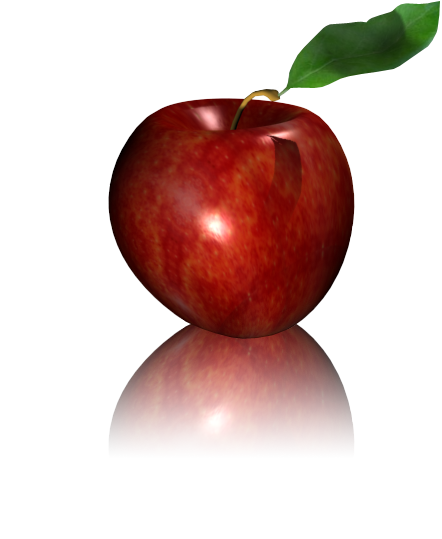 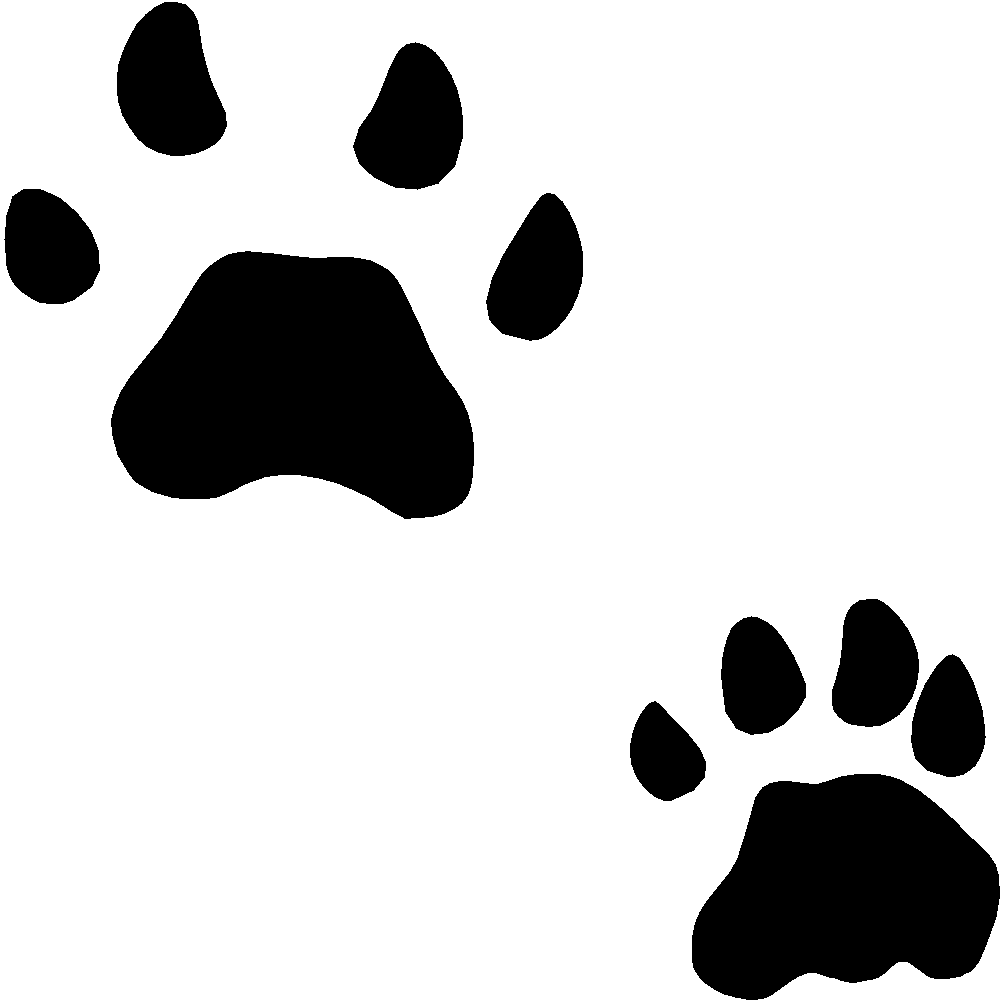 Back to School Night
 2021 - 2022
PARENTS: 
Click on your child’s class to see your classes powerpoint.
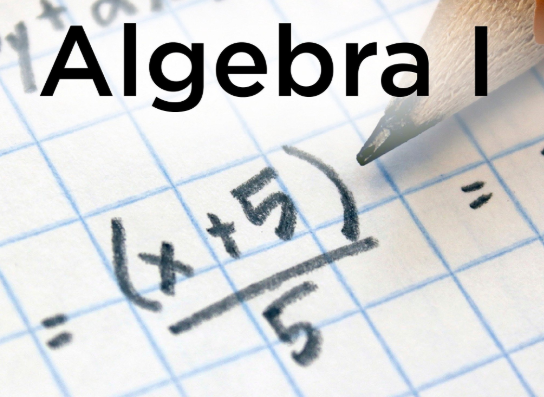 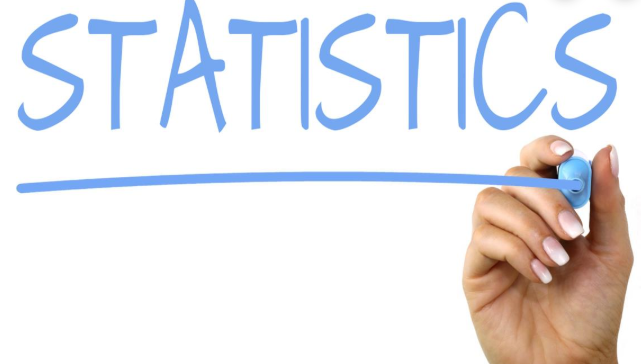 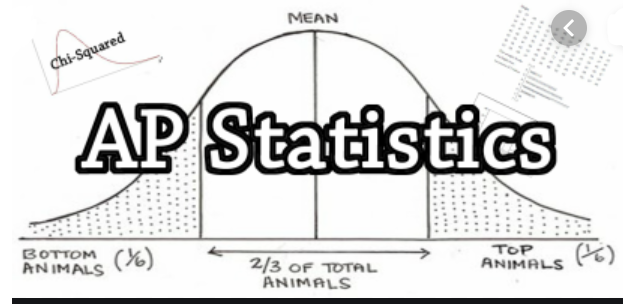 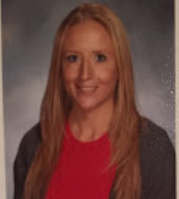 All About Mrs. Lardieri
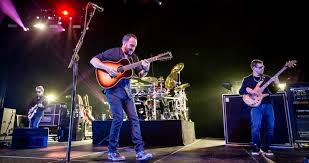 (Formerly known as Ms. Mascher)
Have worked at Liberty since 2007 and have taught: Algebra I, II, Geometry, Prob&Stats and AP Stats
I am happily married with three children: 
Harper 7, Addison 3, Baby Joey 16 months
I love Dave Matthews Band and have been to 50+ concerts
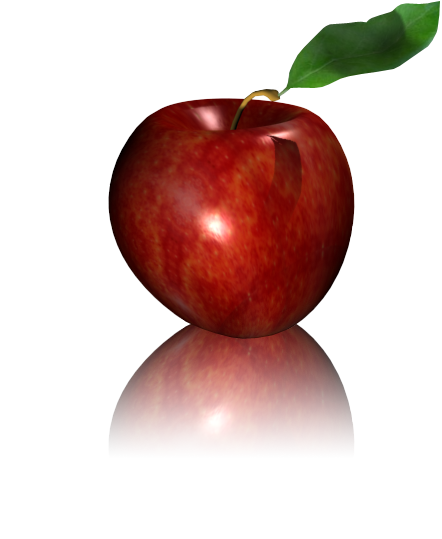 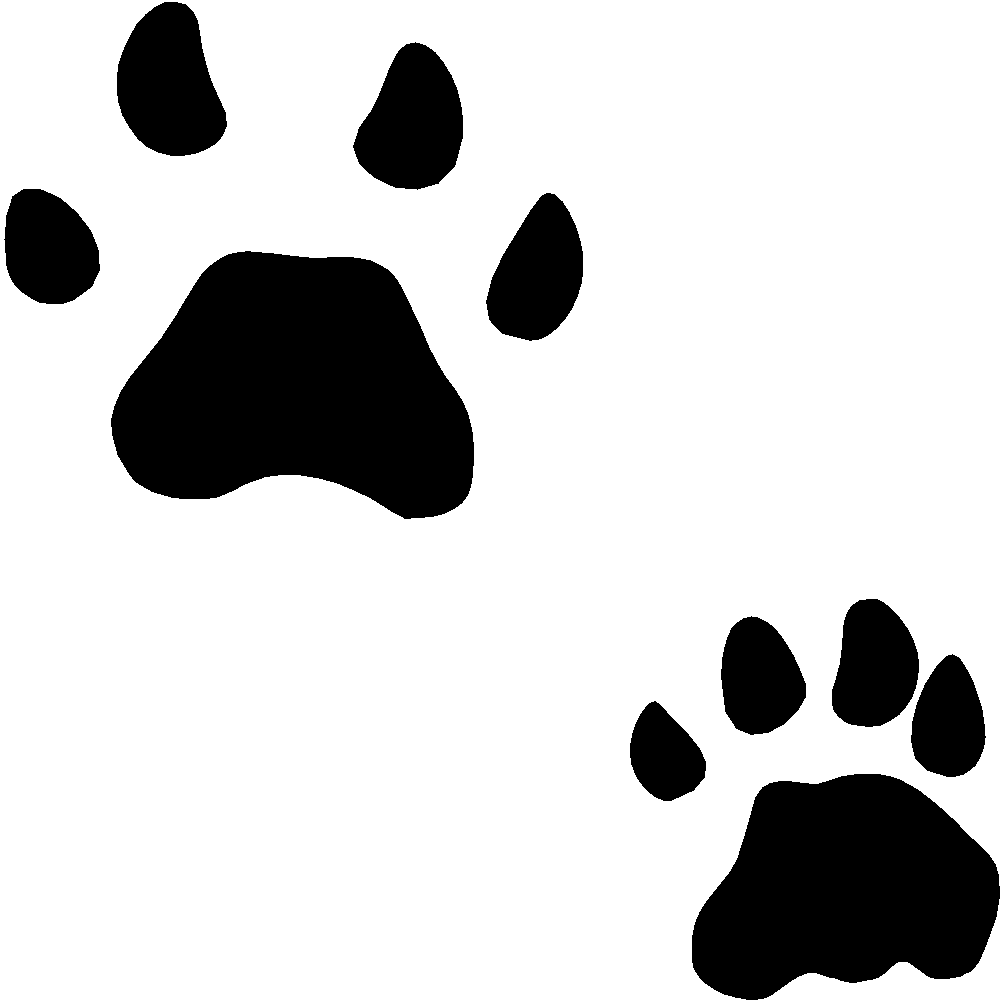 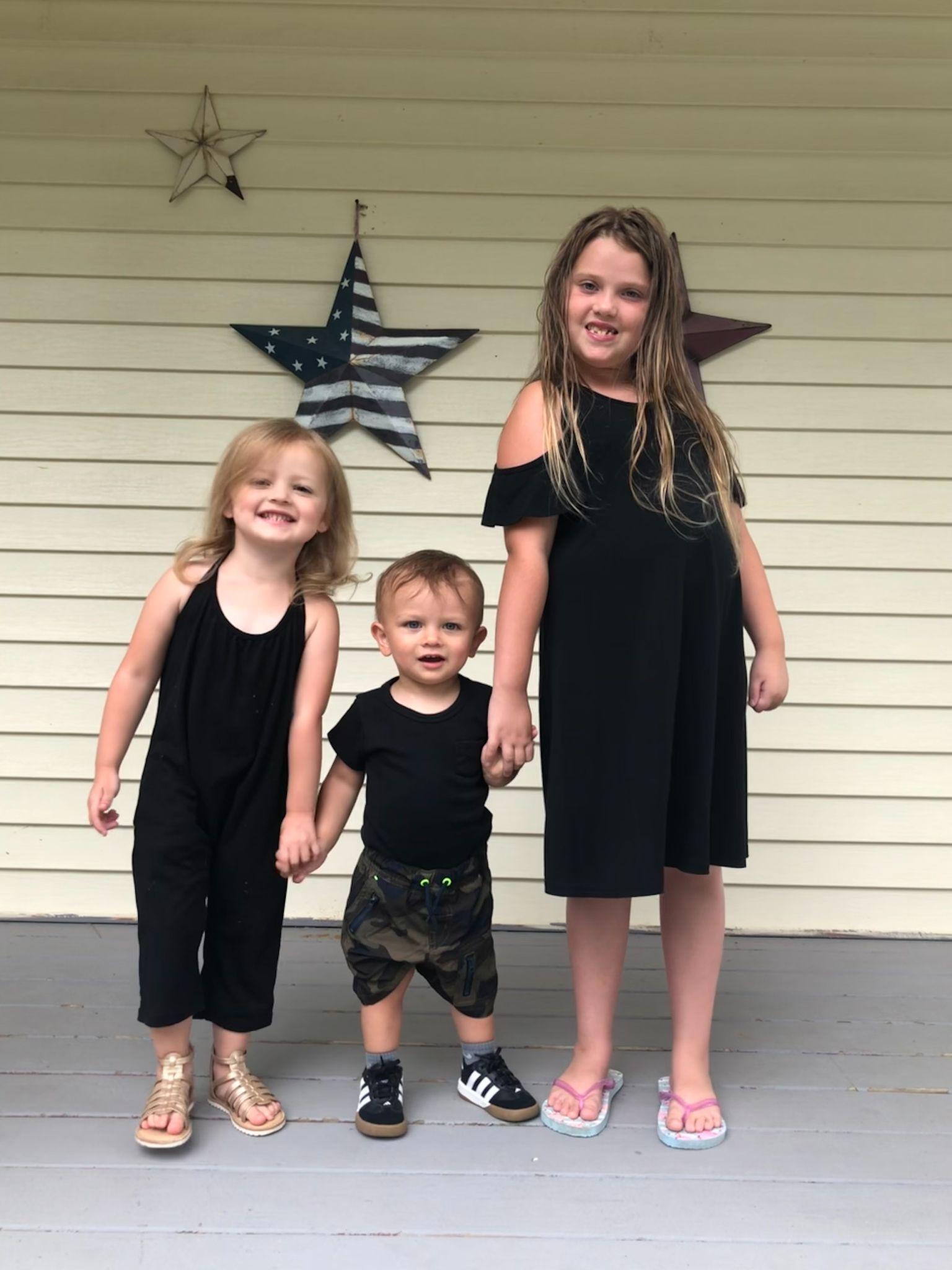 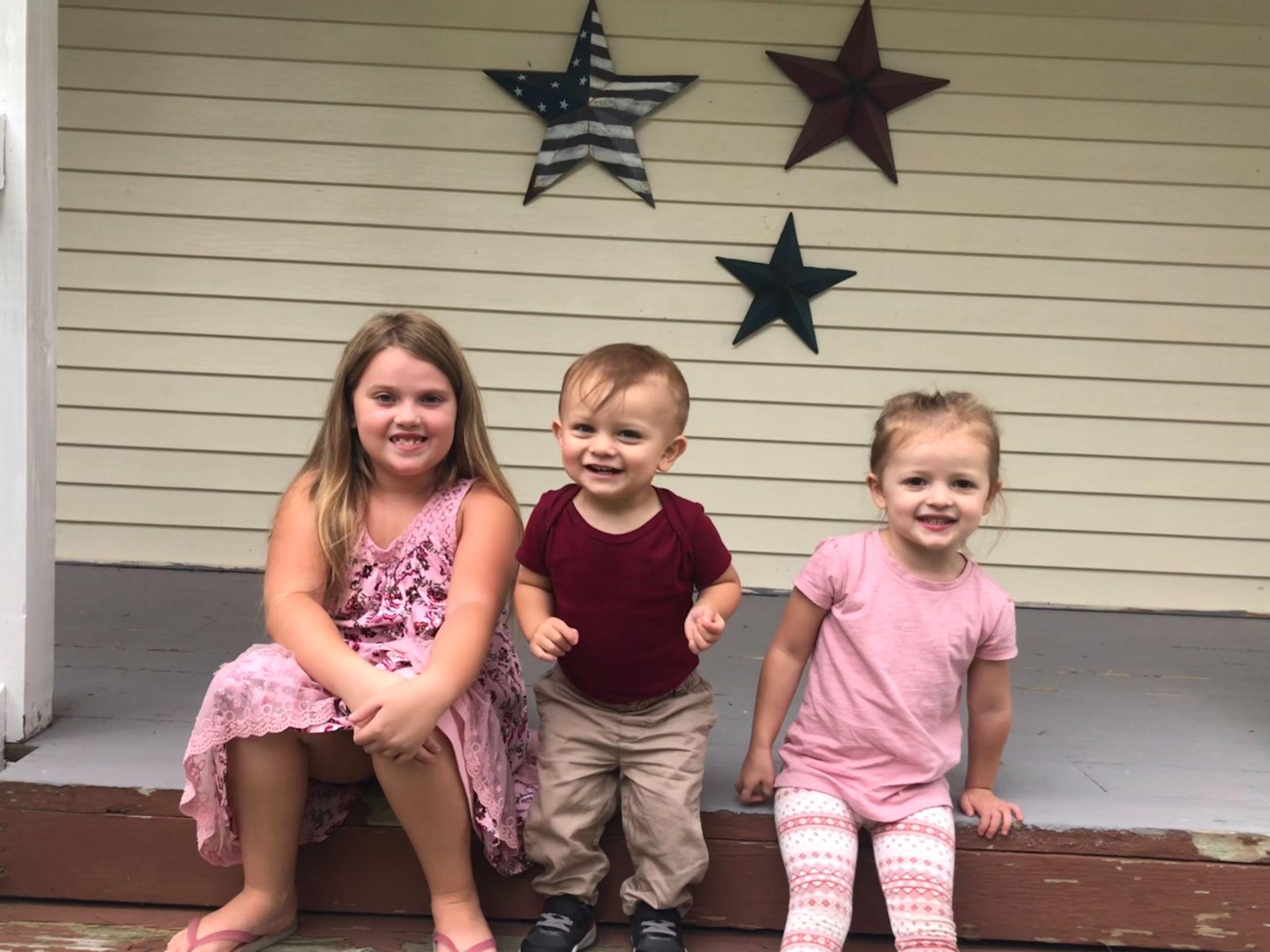 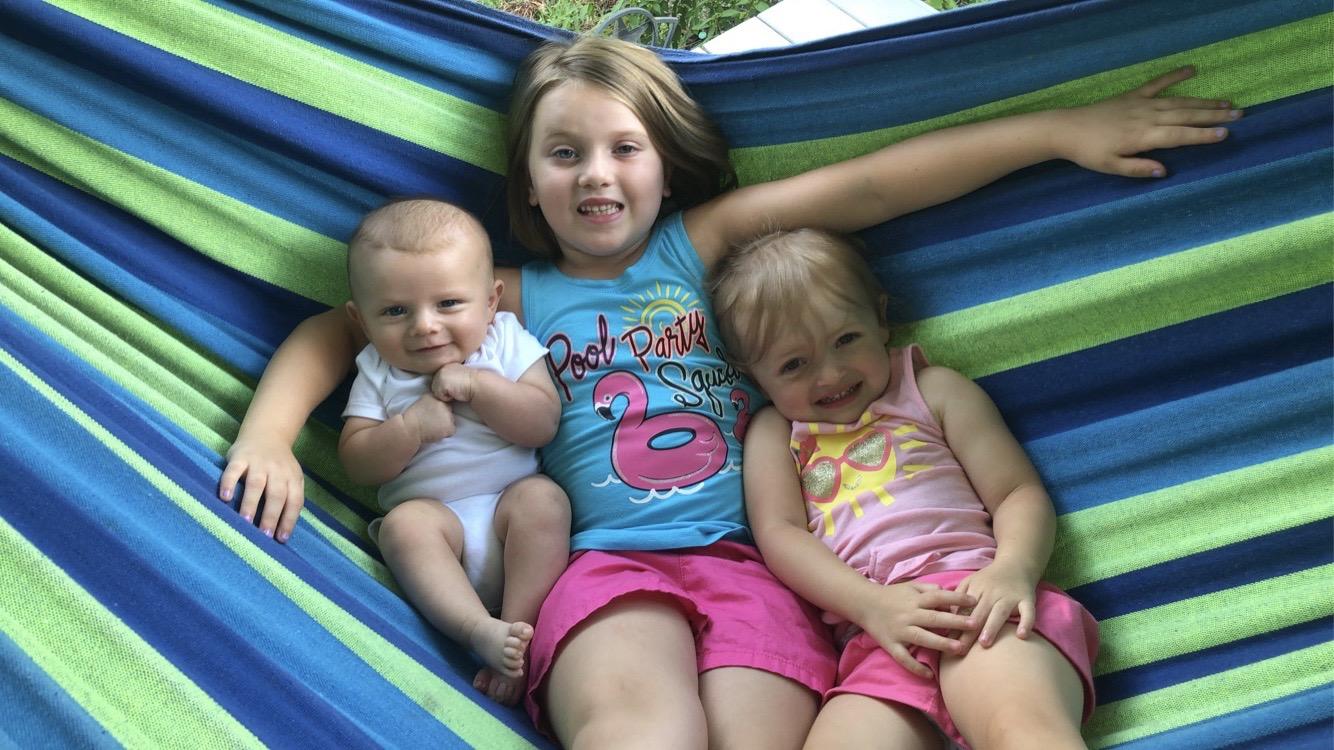